Результати розгляду Національним агентством антикорупційних програм органів влади за 9 місяців 2021 року
01.10.2021
АНТИКОРУПЦІЙНІ ПРОГРАМИ
РЕЗУЛЬТАТИ
86
Отримано на розгляд
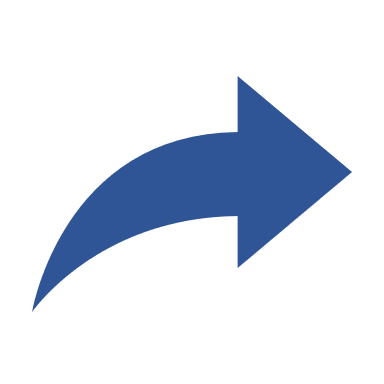 антикорупційних програм,
з них:
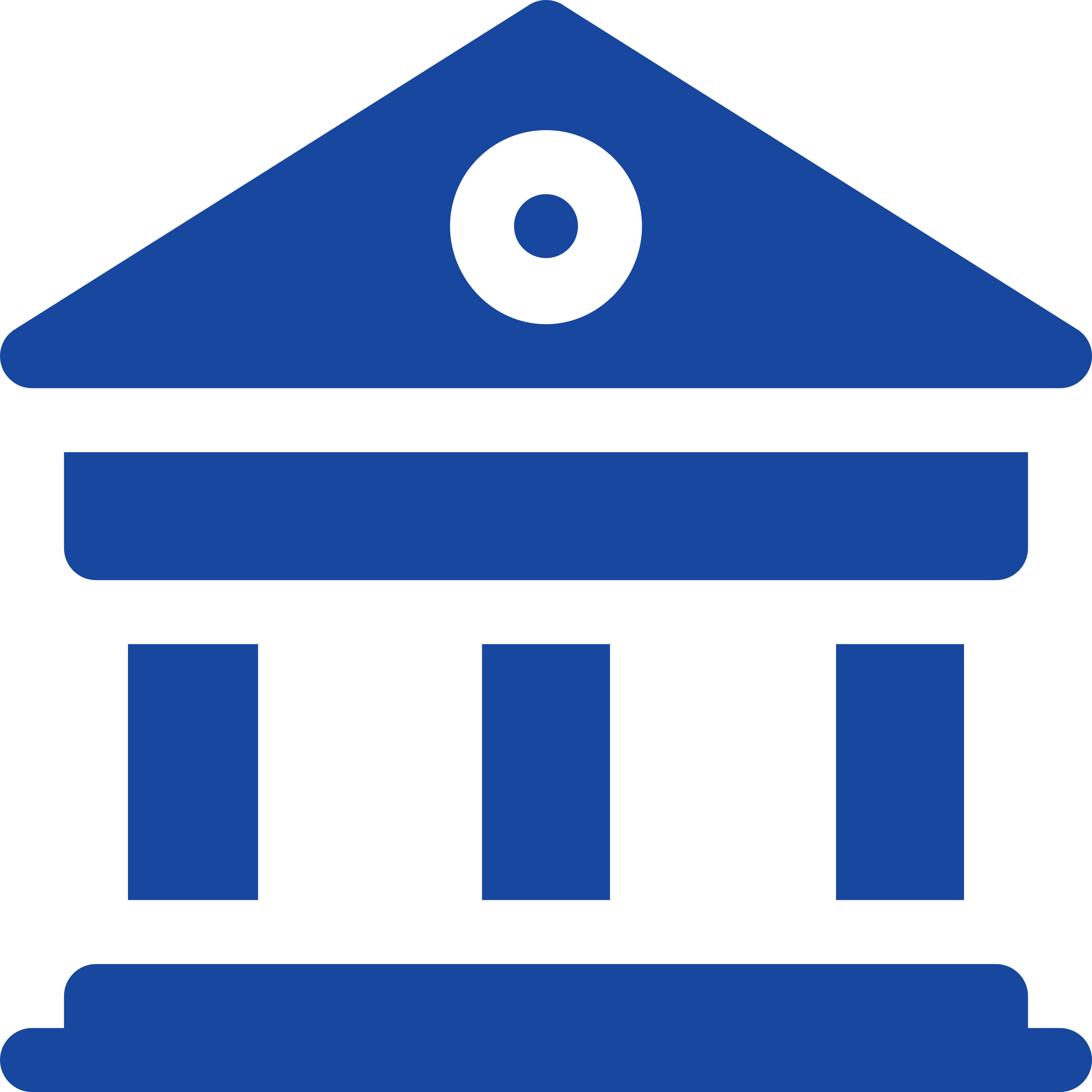 40
46
НАЗК
погоджено з пропозиціями
не погоджено
Позитивні тенденції погоджених антикорупційних програм органів влади
РЕЗУЛЬТАТИ
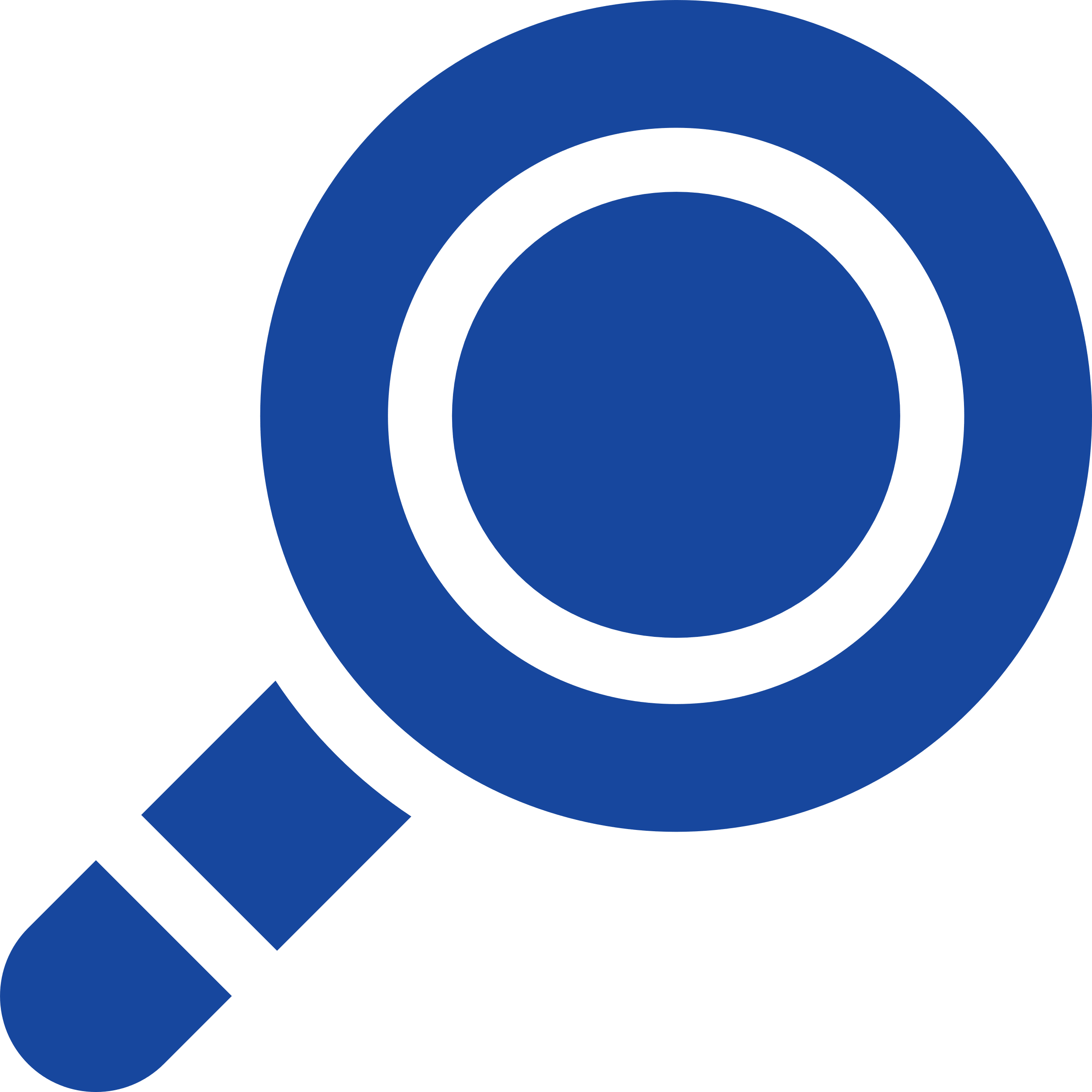 Якісний методологічний підхід
Якісна оцінка корупційних ризиків та розробка заходів з їх усунення
якісно та всебічно досліджено середовище органу влади з використанням різних джерел інформації, передбачених Методологією;

врахування позицій широкого кола зовнішніх заінтересованих сторін, введення представників громадськості та експертів до складу комісій з оцінки корупційних ризиків;

участь територіальних органів ЦОВВ у проведенні оцінки шляхом надання пропозицій до переліку ідентифікованих корупційних ризиків;

фокусування не лише на загальних, а й на спеціальних функціях органу влади.
якісний та повний опис корупційного ризику з деталізацією обставин, за яких він може реалізуватися;

фокусування на об'єктивних причинах виникнення корупційних ризиків (наприклад, недосконалість існуючих процедур та механізмів), а не на суб'єктивних (наприклад, недоброчесність);

розробка чітких та комплексних заходів з усунення корупційних ризиків;

визначення вимірювальних індикаторів з усунення корупційних ризиків, пов'язаних логічними зв'язками із запланованими заходами.
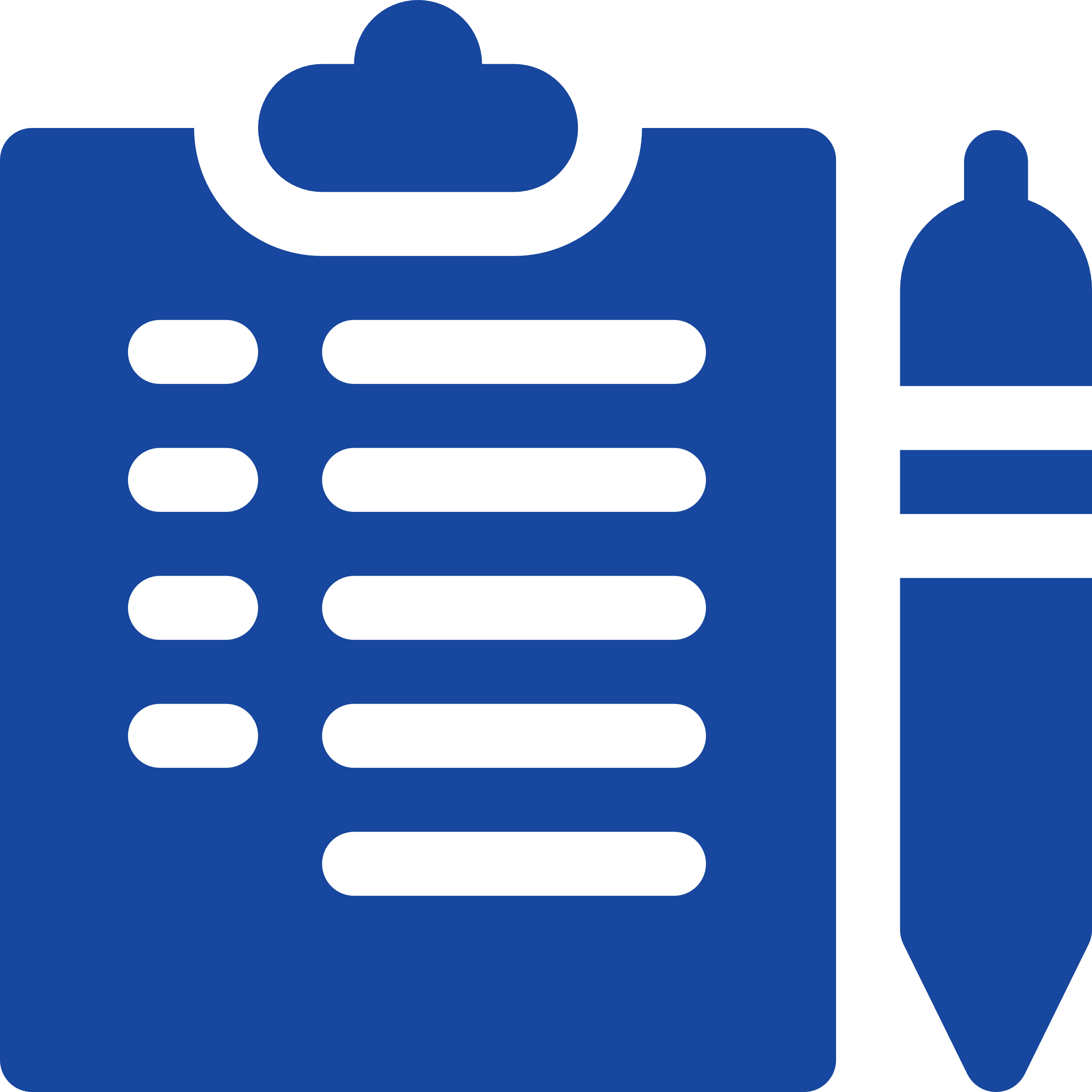 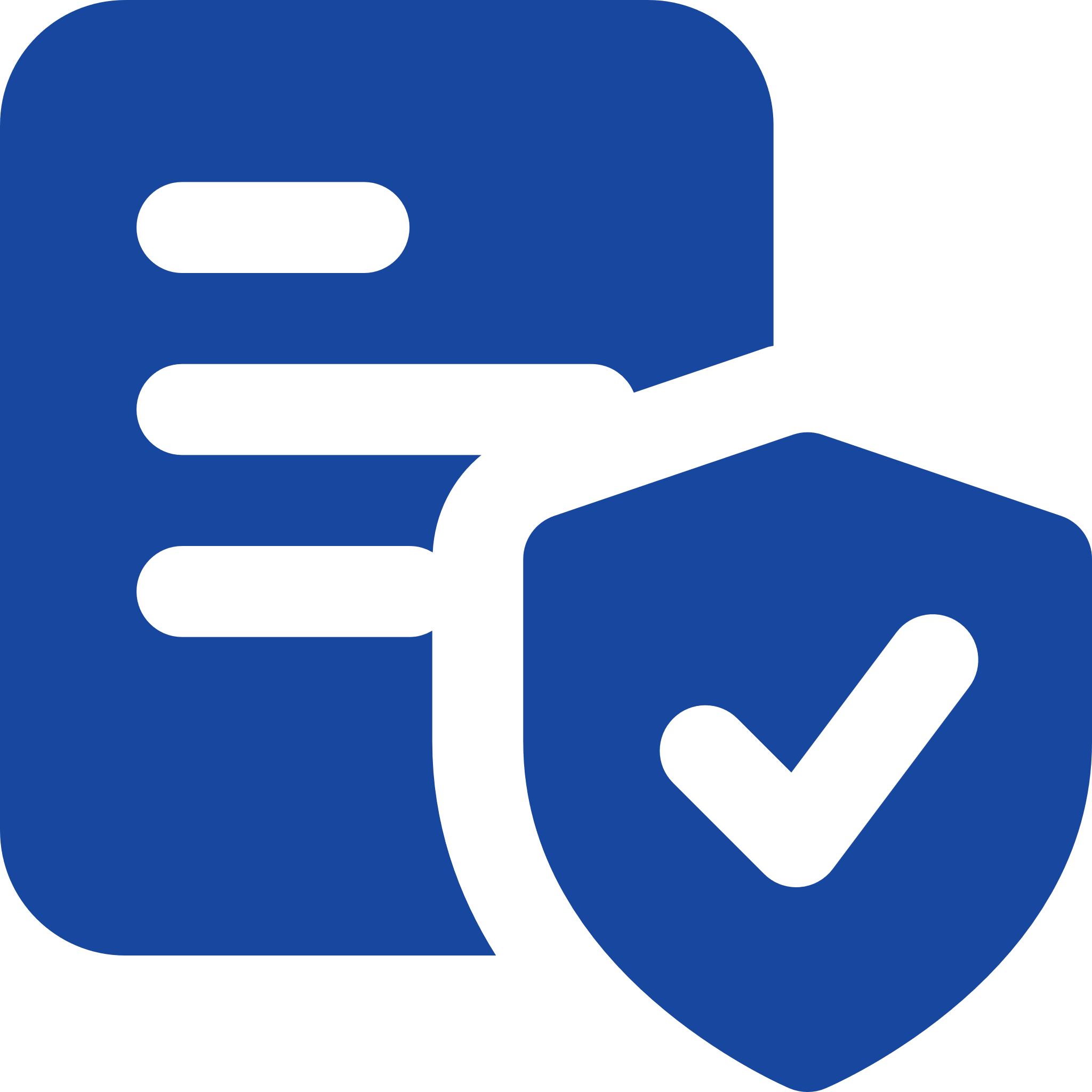 РЕЗУЛЬТАТИ
Кількість антикорупційних програм, які не погоджені із підстав, визначених законодавством
РЕЗУЛЬТАТИ
Складено перелік суб'єктів, які зобов'язані приймати антикорупційні програми, розміщений
      за посиланням: https://cutt.ly/oRFlGR5
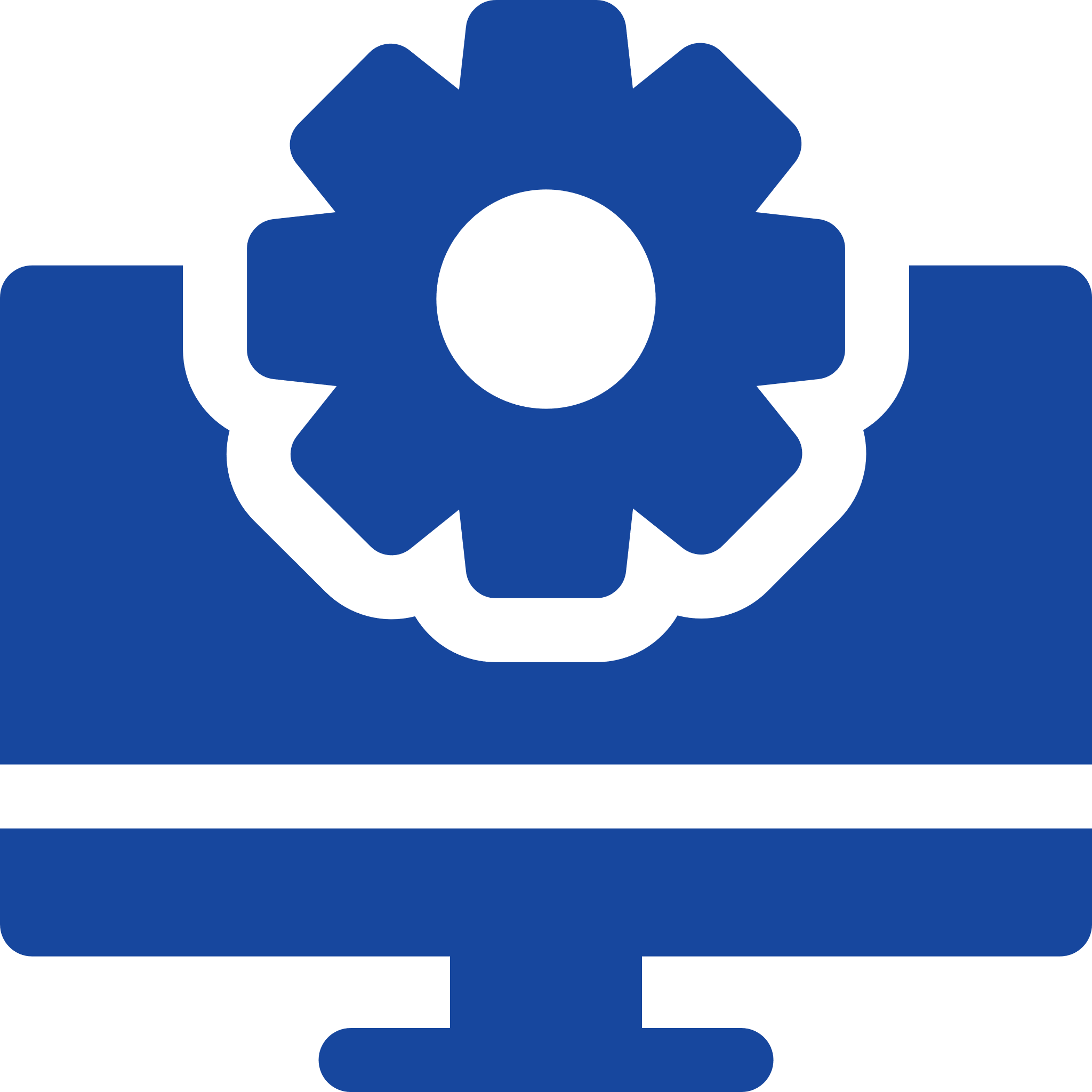 РЕЗУЛЬТАТИ
Запроваджено моніторинг стану погодження антикорупційних програм, доступ за посиланням: https://cutt.ly/RFzdEt
Створено онлайн-форму подання пропозицій громадськістю до антикорупційних програм, що надійшли на погодження до Національного агентства
Зібрано та розміщено на сайті НАЗК 55 наказів органів влади щодо внесення змін до чинних антикорупційних програм
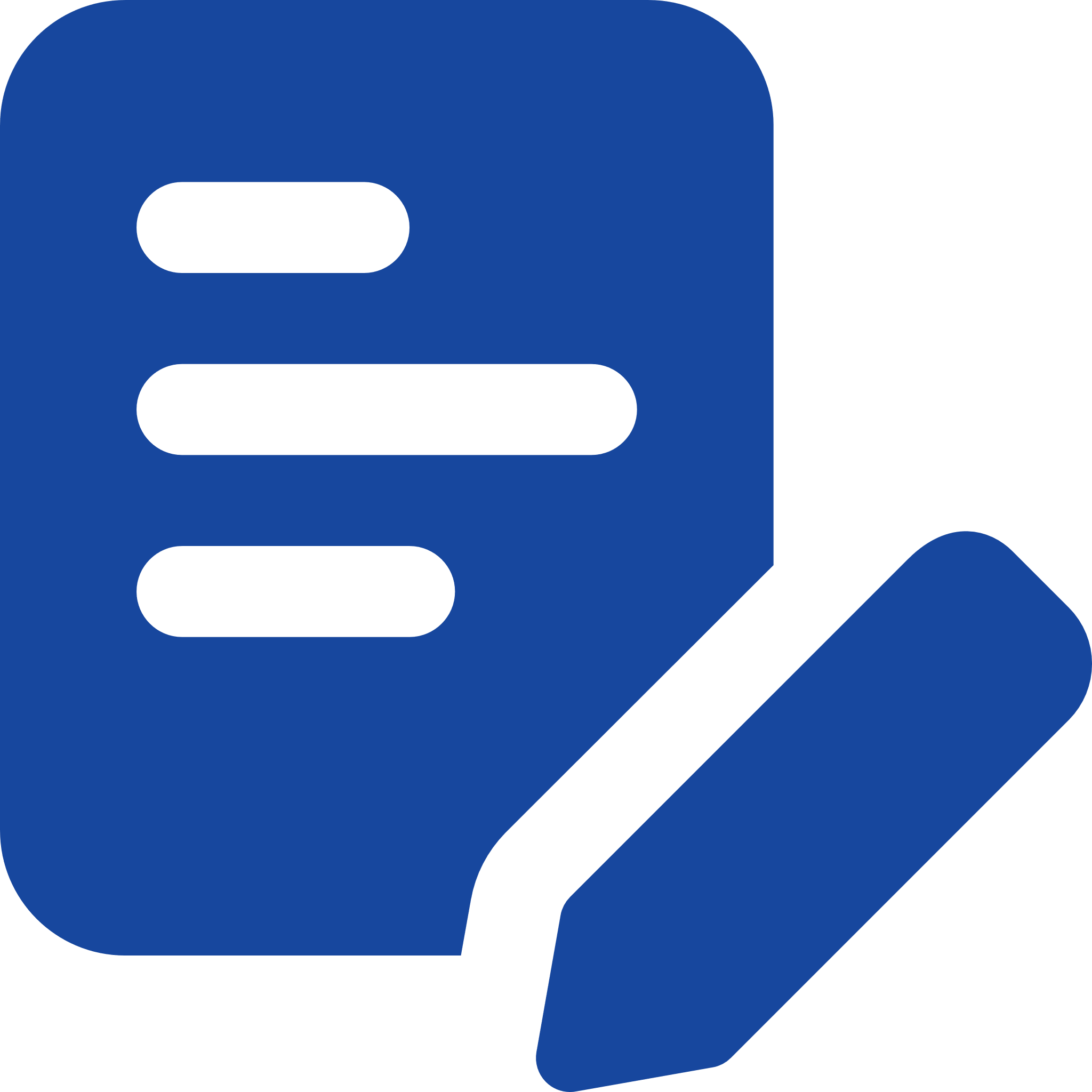 Запроваджено 2 пілотні проєкти з оцінки корупційних ризиків та підготовки антикорупційних програм у Пенсійному фонді України та Національній комісії з цінних паперів та фондового ринку
Проведено 15 навчальних заходів (семінари, тренінги) для антикорупційних уповноважених, членів комісії з оцінки корупційних ризиків органів влади
Запроваджено надання постійної координаційної та методологічної допомоги на всіх стадіях підготовки антикорупційної програми
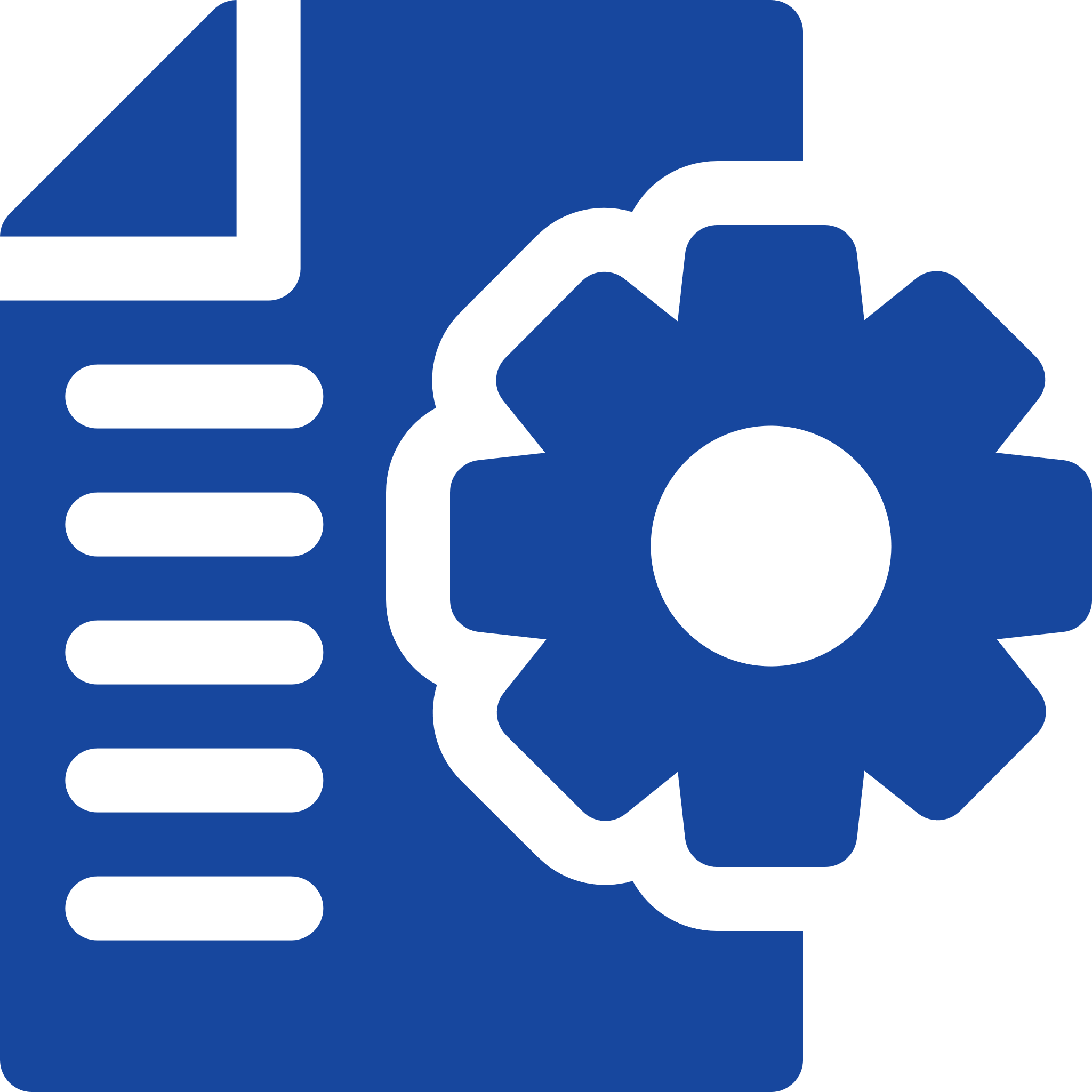 Розроблено методичні матеріали: 
      щодо строків виконання антикорупційних заходів (https://wiki.nazk.gov.ua/?sl=3497)

      щодо подання антикорупційних програм на погодження до НАЗК (https://wiki.nazk.gov.ua/?sl=3457)

      щодо типових помилок при розробці антикорупційних програм (https://wiki.nazk.gov.ua/?sl=1823)
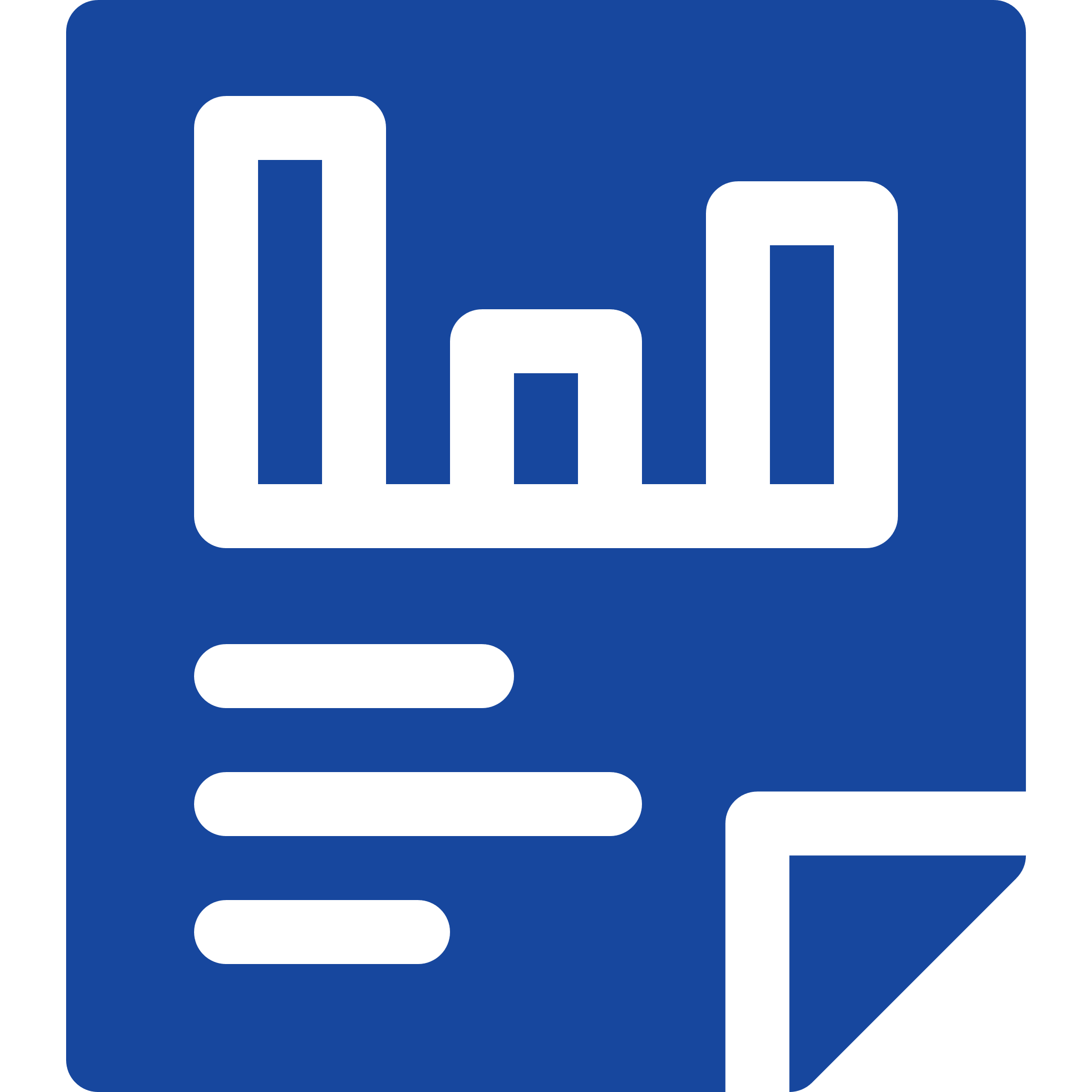